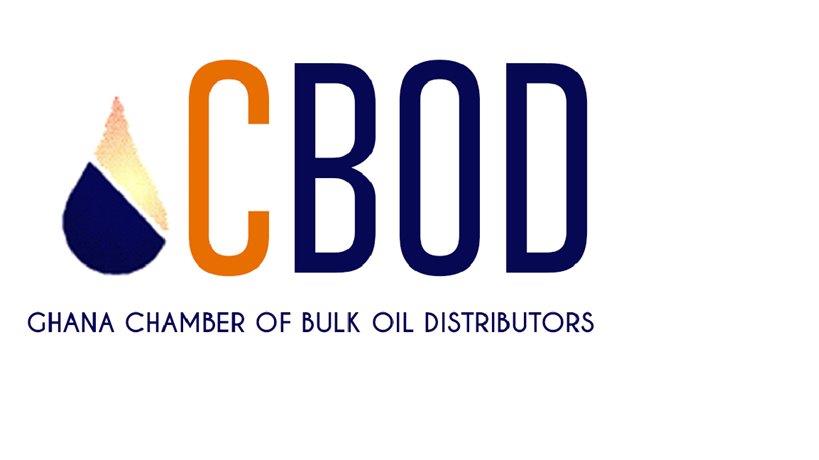 THE CBOD PRICE INDICATORS
XPi
Ex-Refinery Price Indicator

OTi
Oil Traders Index

FuFeX30
Fuel Forex Rate (30-Day Forward)
THE XPi
An estimate of the EX refinery price at which BDCs may sell petroleum products to oil marketing companies.

Based on the maximum allowable US dollar indexed price BDCs would have sold petroleum products under the immediate past regulated regime.

Converted in Ghp/Ltr at a referenced foreign exchange rate FuFeX30
Why the XPi?
A public interest service offered by the CBOD following the price liberalization of the petroleum downstream sector. 

Empower the consumer and the public with access to information about petroleum pricing and trends. 

Equip consumers and stakeholders to make informed purchase decisions.
Computing the XPi
The FuFeX30
How is it calculated?
XPi
= 
World Market Price 
+ 
BDC Suppliers Premium 
x 
FuFeX30
A 30-day forward forex rate computed using the Covered Interest Parity Model adjusted by the Ghana Sovereign Bond spread. 

Computed using the average US Dollar selling spot rate of five major oil financing banks.
The Oil Traders Index - OTi
An indication of the difference between the average actual traded EX-refinery prices by BDCs and the XPi. 

Represented in percentage terms

OTi = (BDC prices – XPi) x 100%
 XPi
When and how are they published?
Published on the 1st, 8th, 16th and 23rd of every month. 

Circulated in press releases as part of market reports from the CBOD.